«Помоги поросятам спрятаться от волка»
Цель: Закрепить представления о различных свойствах предметов;
     формировать умение сравнивать предметы по размеру.
Ресурсы
Составила: Романова В.А.
г. Петропавловск-Камчатский
2014г.
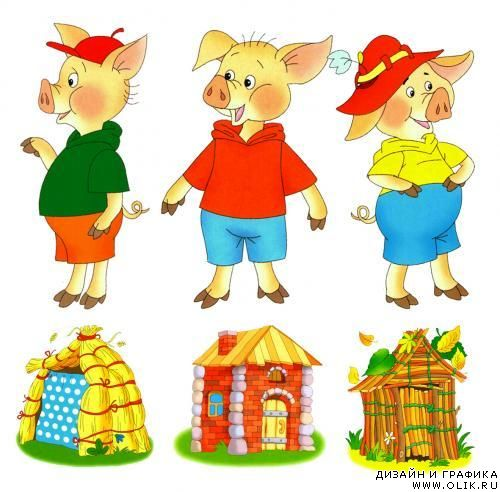 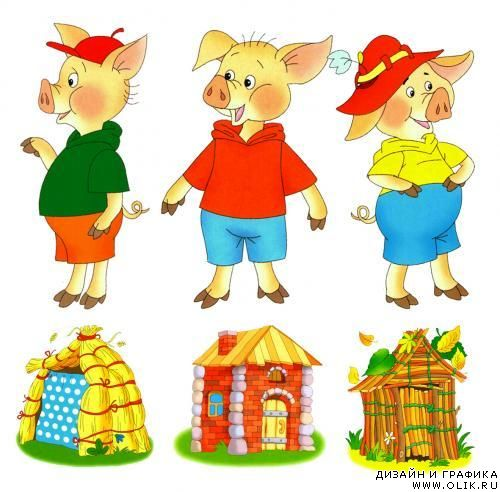 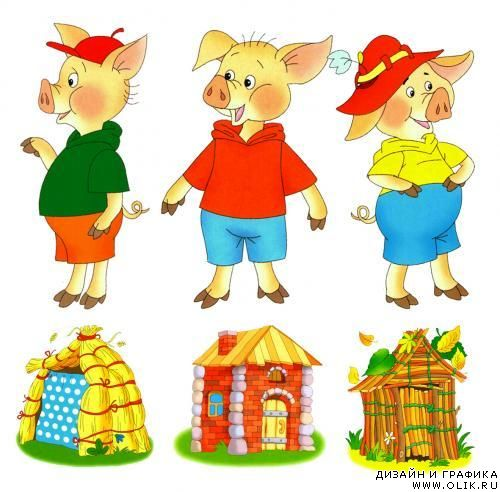 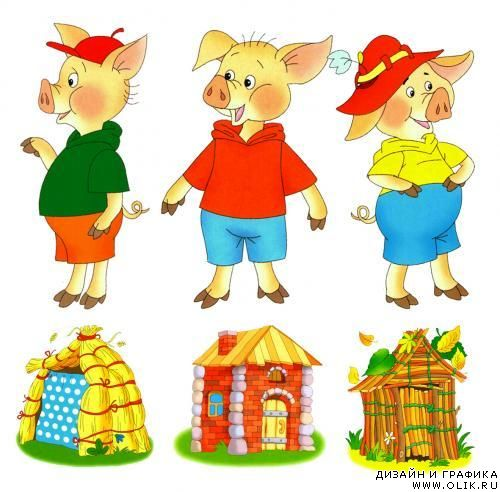 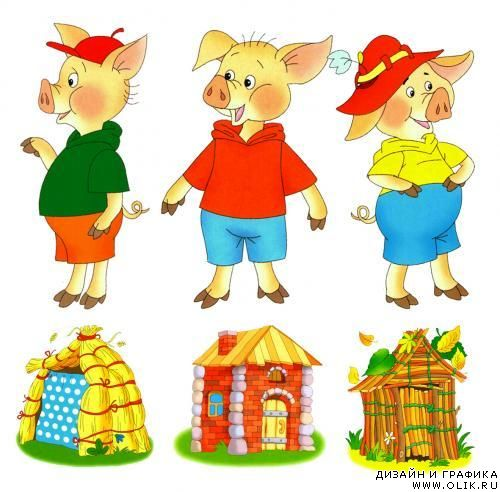 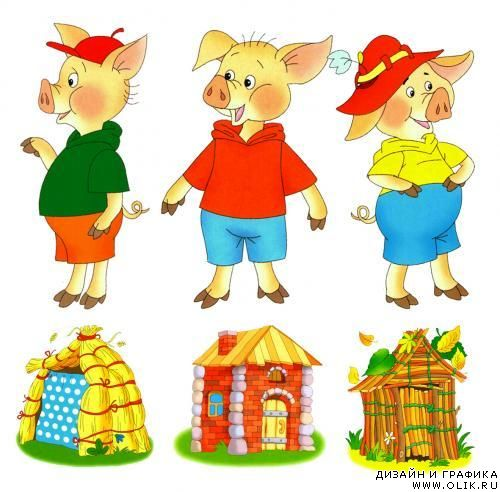 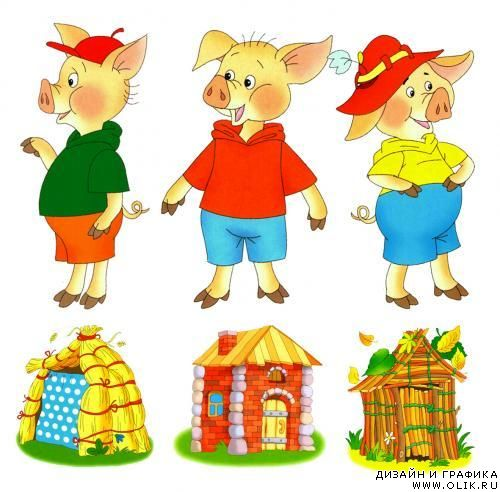 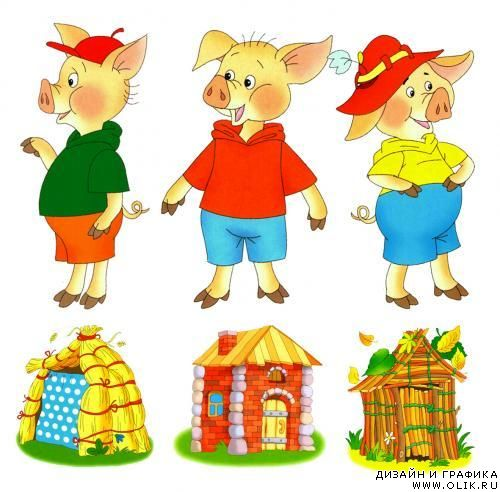 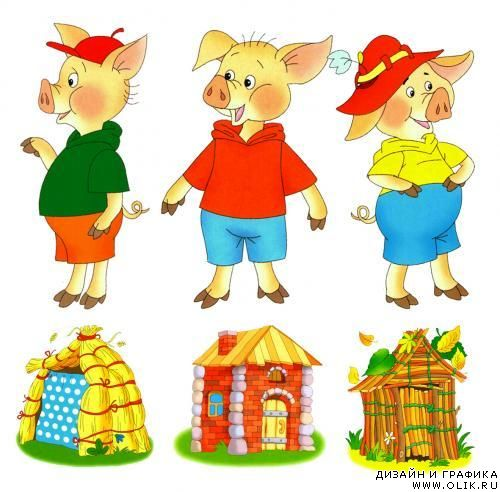 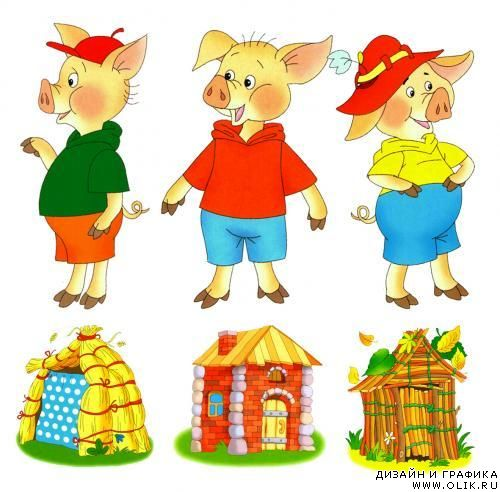 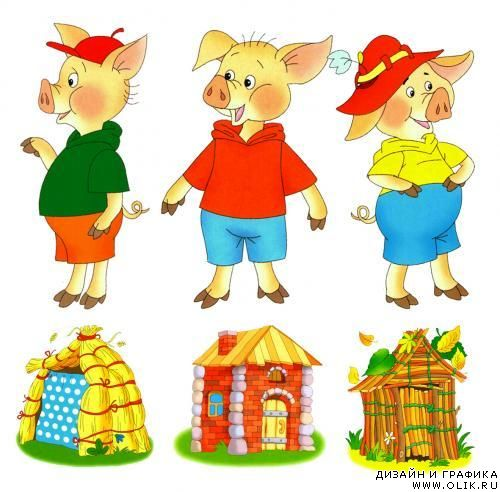 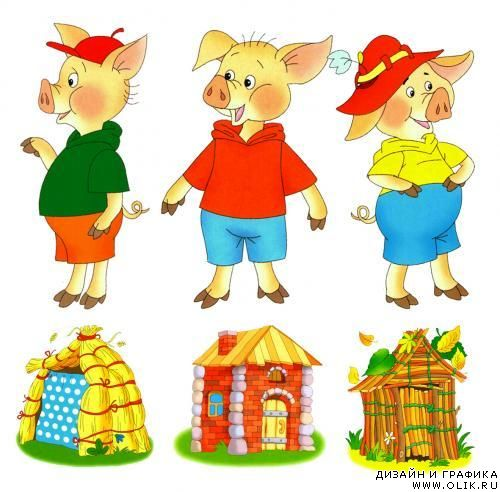 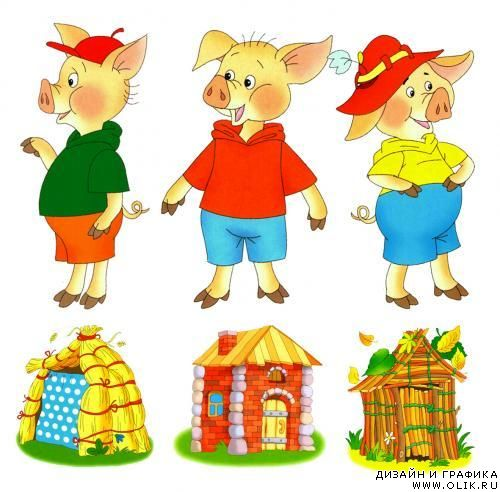 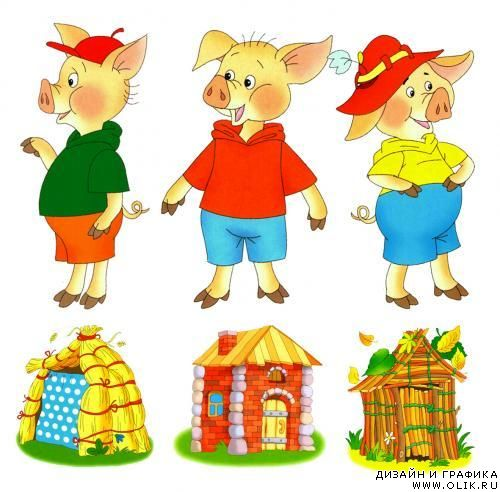 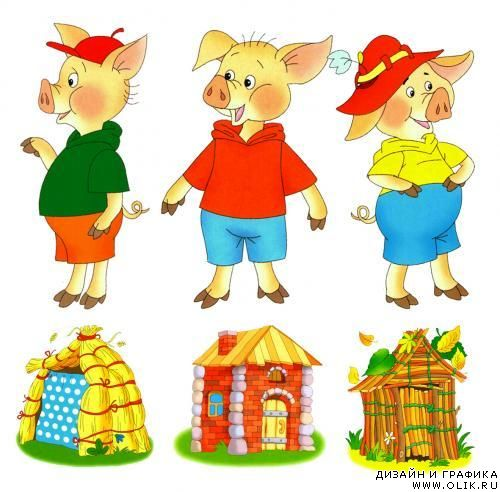 Ресурсы
http://viryhal3.cartoons.org